Особенности сенсорного развития  детей дошкольного возраста с интеллектуальными нарушениями
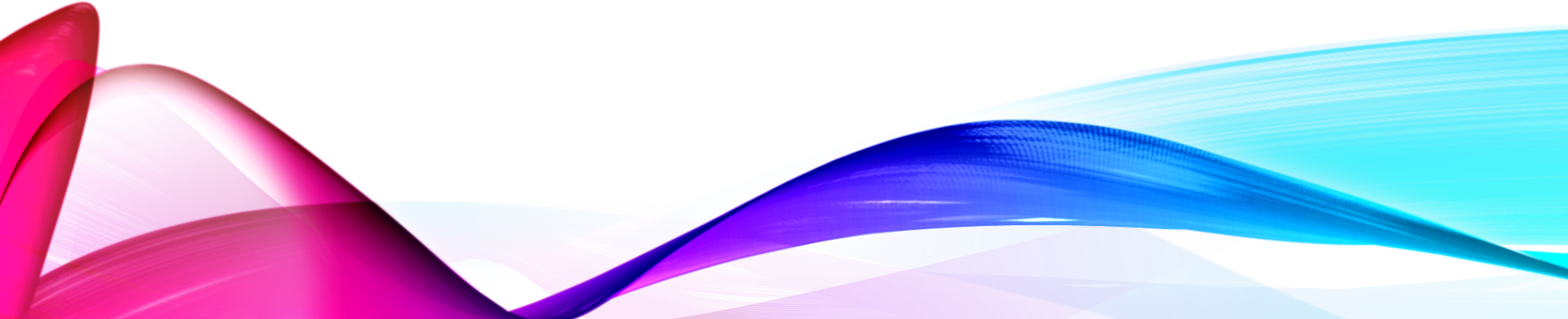 Выполнила:
Сафиуллина Р.Р.
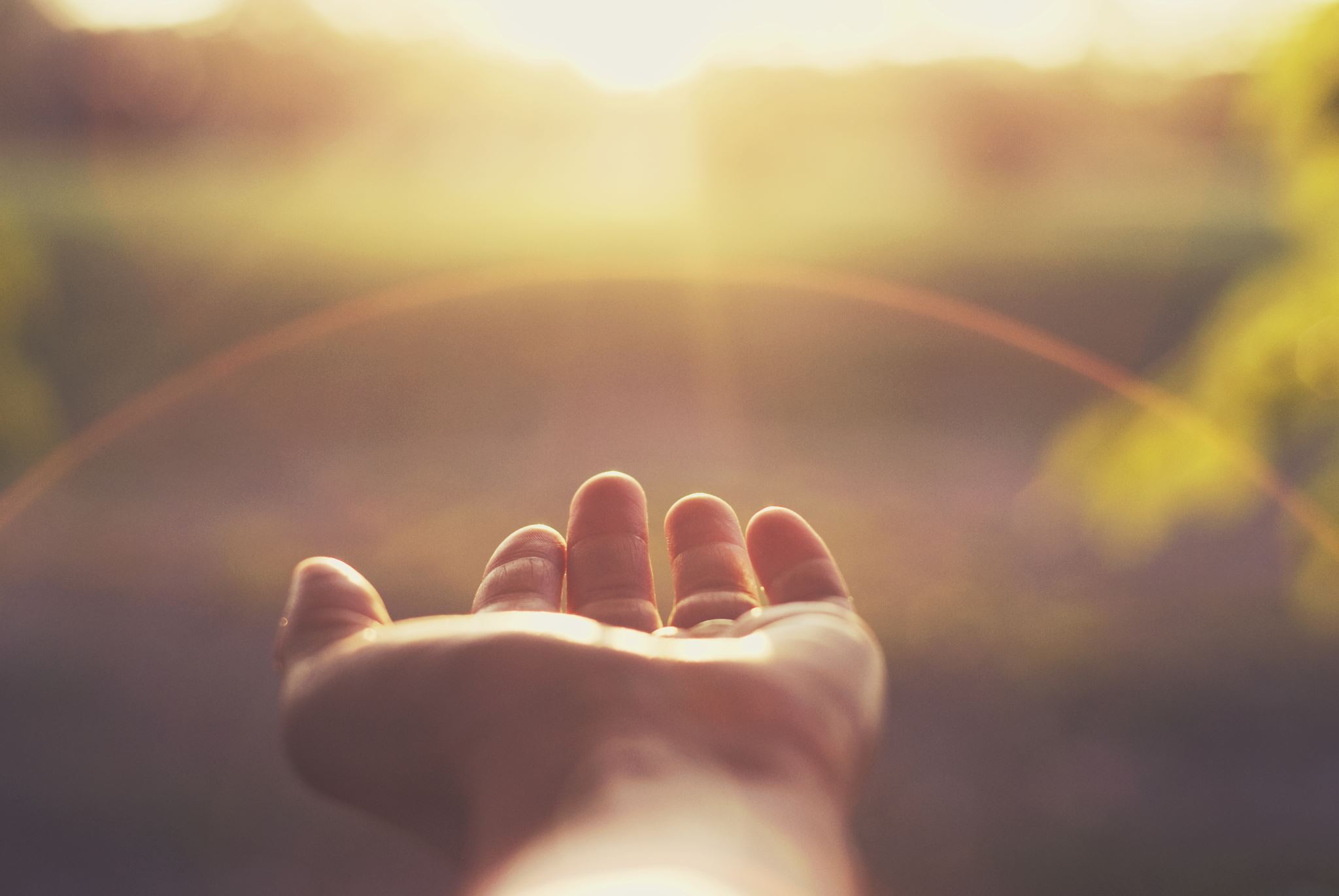 Как мы познаем мир?
Познание человеком окружающей действительности начинается с ощущения, Это простейший познавательный процесс, который состоит в отражении отдельных свойств предметов и явлений окружающей среды, при их непосредственном воздействии на органы чувств. 
Ощущения - важнейший источник информации о внешнем мире и собственном теле человека. Традиционно выделяют четыре вида ощущений:
слуховые ощущения - ощущение звука;
обоняние - ощущение запаха;
вкусовые ощущения - человек ощущает 4 модальности: сладкое, солёное, кислое, горькое. Все остальные ощущения вкуса представляют собой разнообразные их сочетания.
осязание - тактильные ощущения или кожная чувствительность - ощущения давления, боли, тепла и холода.
Теоретические основы сенсорного развития
Сенсорное развитие ребенка это:

развитие его восприятия и формирование представлений о внешних свойствах предметов: их форме, цвете, величине,  количестве, положении в пространстве, запахе, вкусе и т.д. 
Сенсорное развитие является условием успешного овладения любой практической деятельностью
Значение сенсорного развития состоит в том что:
Является основой для интеллектуального развития
Готовности к реальной жизни
Развивает наблюдательность
Развивает внимание влияет на развитие памяти
Влияет на расширение словарного запаса ребенка
Является основой для развития воображения
Дает ребенку возможность овладеть новыми способами предметно-познавательной деятельности
Способствует усвоению сенсорных эталонов
Как развивается восприятие?
В онтогенетическом развитии происходит овладение обследованием предмета, способами ориентирования, выделения определенных свойств (способами рассматривания, выслушивания, ощупывания), а также усвоение систем сенсорных эталонов, через которые индивид усваивает общественный сенсорный опыт
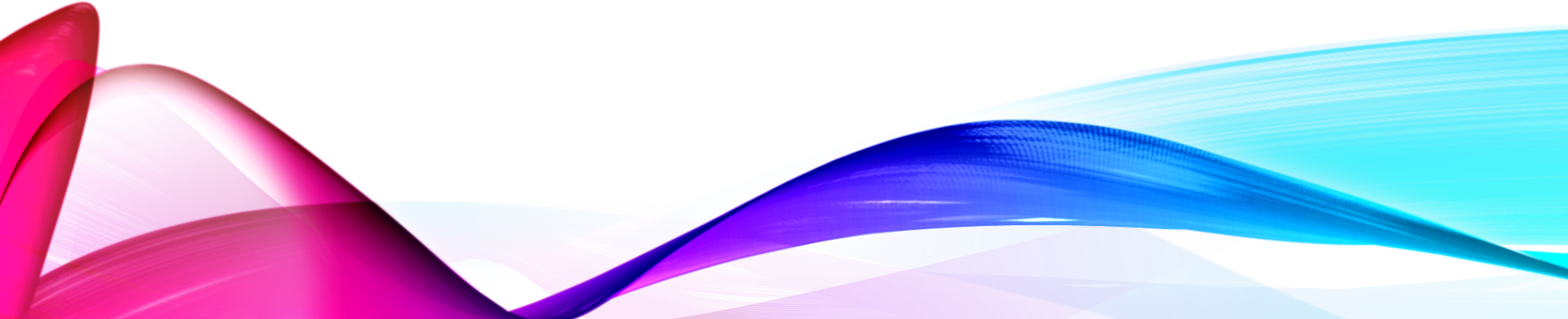 Что входит в содержание программы?
В наиболее общем виде содержание сенсорного воспитания дошкольников можно представить следующим образом:
цвет (семицветный спектр цветов - радуга);
величина (большой, средний, маленький и т.д.);
форма (круг, квадрат, треугольник, овал, прямоугольник, шестиугольник);
вкусовые ощущения (кислый, сладкий, солёный, горький);
запах;
фактура (пушистый, гладкий, шершавый, мягкий, твёрдый, тёплый, холодный и т.д.);
тяжесть предметов (лёгкий - тяжёлый);
звучание предметов (высокий звук, низкий, громкий, тихий и т.д.).
ориентирование во времени (первоначально - утро, день, вечер, ночь, в дальнейшем – временные интервалы времени - минута, 5 минут, 10 минут, час, знакомство с часами);
речевой слух (звуки родного языка - гласные и согласные, дифференцировка парных звуков и обобщать в слова);
музыкальный слух (умение различать звуки по высоте, тембру, ритмическому рисунку, мелодии);
восприятие пространства (снизу - сверху, близко - далеко, справа - слева и т.д.).
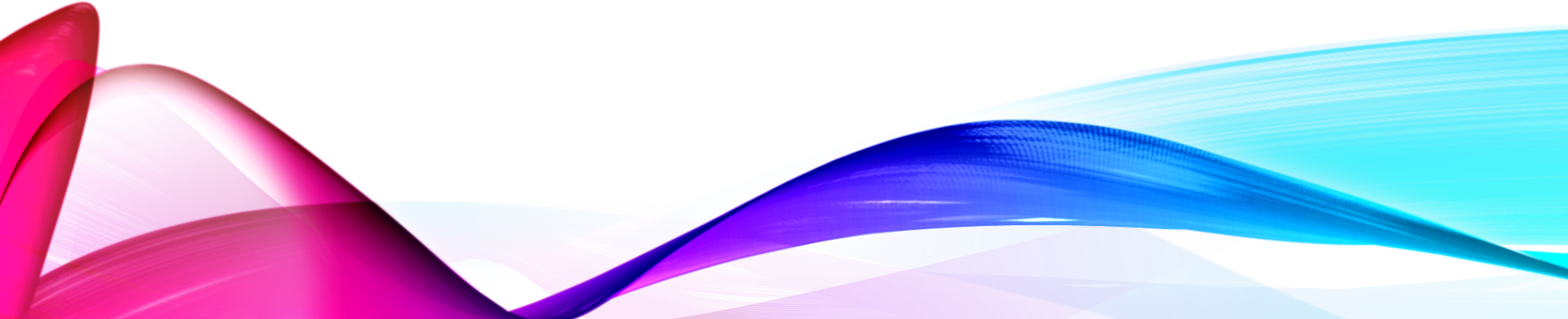 Как руководить развитием восприятия ребенка?
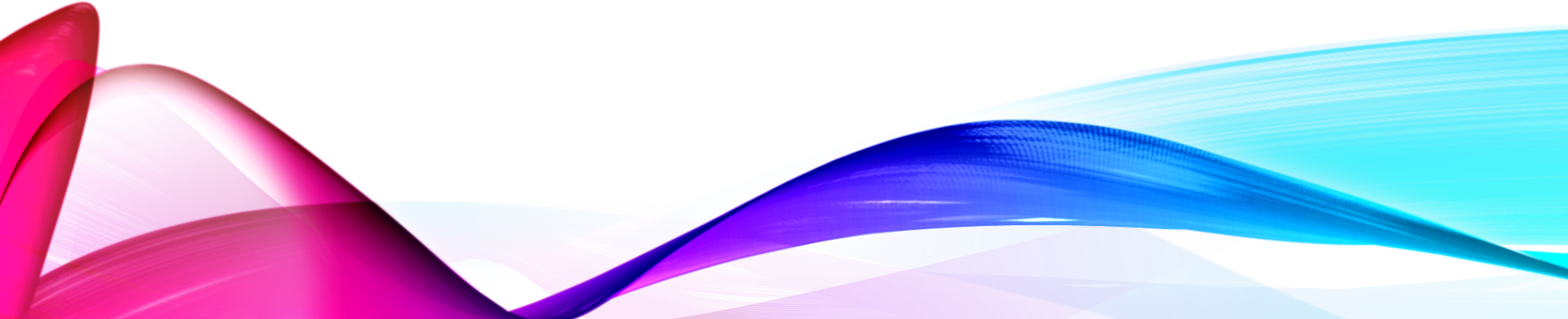 Для полноценного сенсорного развития ребенка необходимо руководство со стороны взрослого, который включает ребенка в деятельность и формирует действия восприятия, в частности:
выделяет эталоны словом; слово обобщает, т. е. вносит то, что дает чувственный опыт, и что сам ребенок не может выделить в предмете, явлении.
учит обследовать объект по-разному в зависимости от целей обследования и самих обследуемых качеств, но при этом стремится обратить внимание детей: на целостный облик предмета; на вычленение основных частей предмета и определенные их свойства (величина, форма и т. д.); на определение пространственных взаимоотношений частей относительно друг друга (справа, слева, выше, ниже и т. д.).
игрушки для нанизывания (кольца, втулки, шары, кубы, полусферы, имеющие отверстия для нанизывания и предназначенные для сбора пирамид);
геометрические тела (шары, кубы, призмы, параллелепипеды и пр., предназначенные для прокатывания, проталкивания в отверстия, для выполнения действий по группировке и соотнесению их по цвету, форме и величине);
дидактические игрушки, состоящие из геометрических фигур-вкладышей (кубы, конусы, цилиндры, полусферы, предназначенные для вкладывания и накладывания, подбору по цвету и форме);
народные сборно-разборные дидактические игрушки (матрешки, бочата, яйца и пр., которые применяются для вкладывания, ознакомления детей с величиной предметов, а при подборе их по цвету и величине - для закрепления навыка группировки);
небольшие по размеру сюжетные игрушки (машинки, елочки, грибочки, фигурки животных) и предметы, подобранные по определенным признакам (коробочки, чашечки и пр.).
модификации досок Сегена, «дары» Фрёбеля, а также дидактический материал М. Монтессори для проведения игр и упражнений по сенсорному развитию.
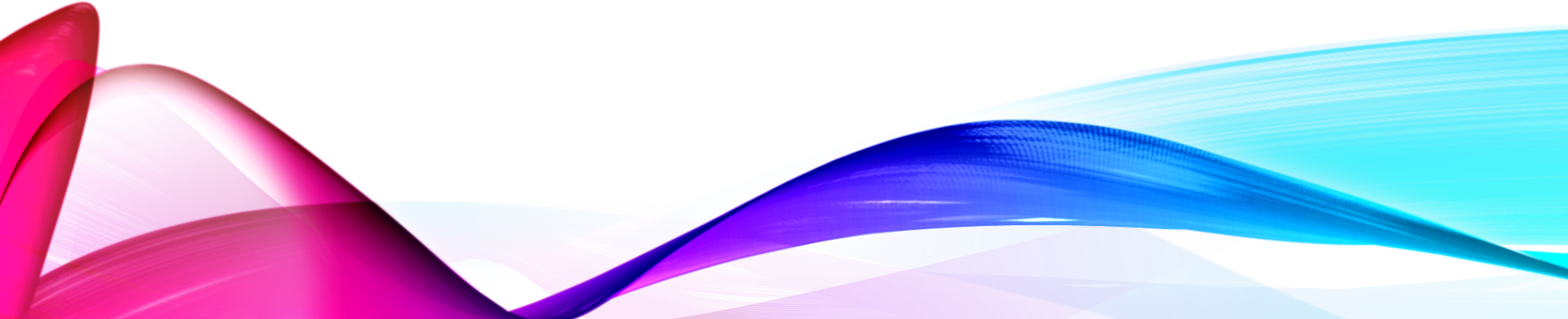 Какие игрушки и пособия использовать для развития восприятия?
Задачи ознакомления с формой
1-й этап - выделение определенного параметра величины;
2-й этап - непосредственное сравнение предметов по выделенному параметру;
3-й этап - одновременное установление относительной величины разных параметров сравниваемых предметов;
4-й этап - формирование умения строить ряд величин;
5-й этап - опосредованное сравнение величин предметов с использованием меры.
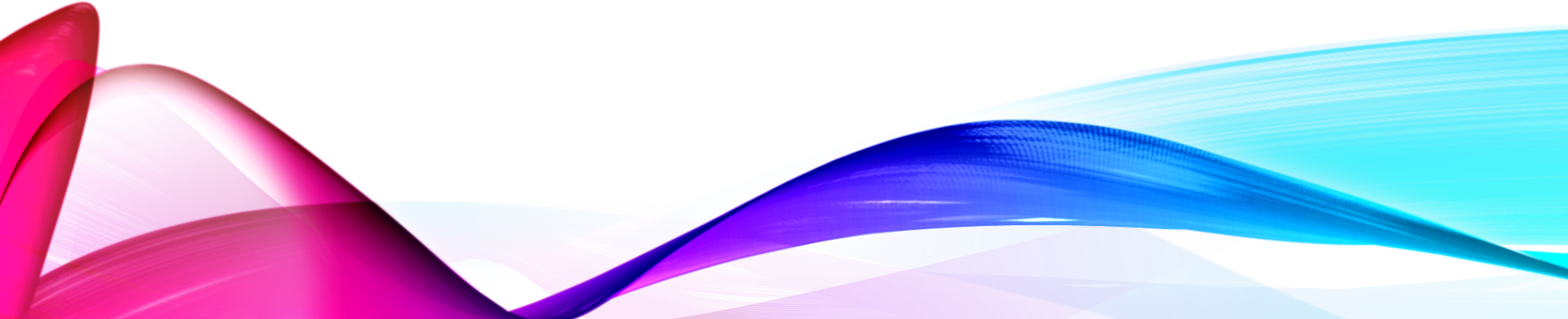 Этапы ознакомления с величиной
Знакомство с цветом
Игры и упражнения на выбор по образцу знакомых предметов, резко различающихся по цвету - доминантному признаку. Понятие цвета дается на примере двух-трех контрастных цветов.
Задания, основанные на примеривании (зрительном сближении) предметов по цвету, которое позволяет увидеть наличие или отсутствие цветового перепада между двумя цветами. Действуя с цветом, дети запоминают сначала сами цвета, потом названия основных цветов (желтый, красный, синий, зеленый), а также белый и черный. В дальнейшем дошкольникам становится доступно усвоение названий дополнительных цветов и оттенков.
Представления о цвете закрепляются в слове-названии; вырабатывается представление о том, что цвет - одно из свойств предмета. Происходит уточнение представлений о постоянных цветах (снег белый и пр.).
Формирование понятие эталона (образца основных цветов, с которыми они начинают сопоставлять цвет окружающих предметов) в процессе выполнения практических заданий.
Формирование цветовых мысленных образов и оперирование ими в повседневной жизни подчеркивают факт усвоения данного сенсорного эталона.
Формирование умений сопоставлять цвета, их сочетания и оттенки, подбирать необходимые цветовые сочетания, создавать их по собственному замыслу.
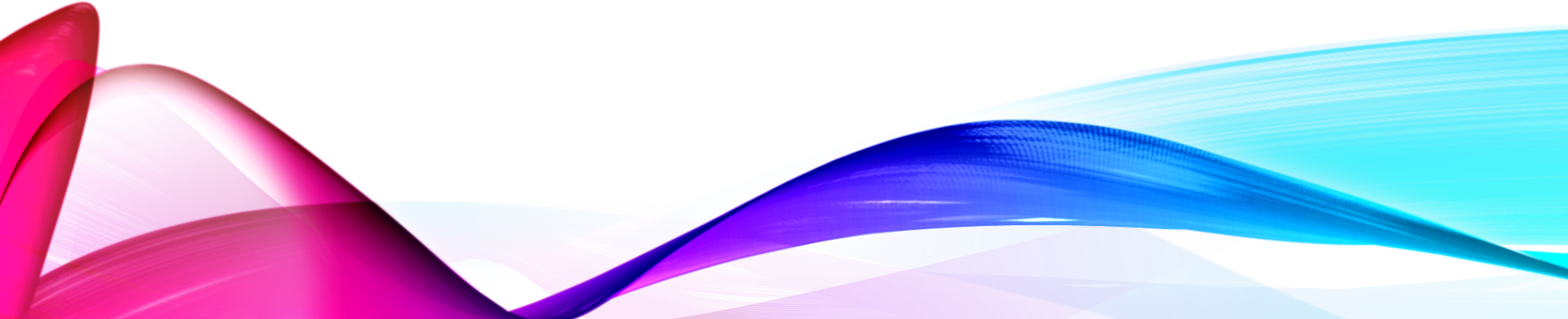 Развитие осязания
лепка и аппликация из глины, пластилина, теста;
аппликация из разного материала (бумага, ткань, пух, вата, фольга);
конструирование из бумаги (оригами);
плетение, макраме (плетение из ниток, веревок);
рисование пальцами, кусочком ваты, бумажной «кисточкой»;
игры с крупной и мелкой мозаикой, конструктором (металлическим, пластмассовым, кнопочным);
собирание пазлов;
сортировка мелких предметов (камушки, пуговицы, желуди, бусинки, фишки, ракушки), разных по величине, форме, материалу;
пальчиковая гимнастика;
 элементы массажа и самомассажа 
использование природного материала: игр с водой разной температуры, камушками, песком, шишками, мхом и др.
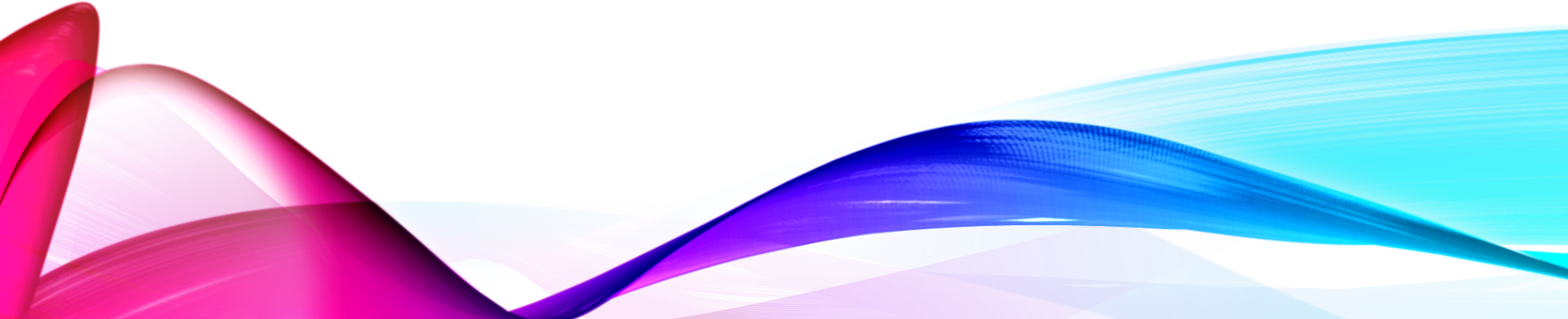 детские виды деятельности, способствующие развитию осязательного восприятия
Основная форма организации коррекционно-развивающего обучения детей – коррекционное занятие. 
На начальном этапе обучения (или в случае существенного снижения интеллектуальных способностей ребенка) целесообразно избрать индивидуальную форму работы как наиболее действенную и эффективную, поскольку именно она создает возможности установления наиболее тесного эмоционального контакта между ребенком и педагогом, а также отработать под контролем педагога определенный навык. 
В последующей работе целесообразен переход к работе в малой группе (2-3 ребенка), а затем - в подгруппе (5-6 детей).
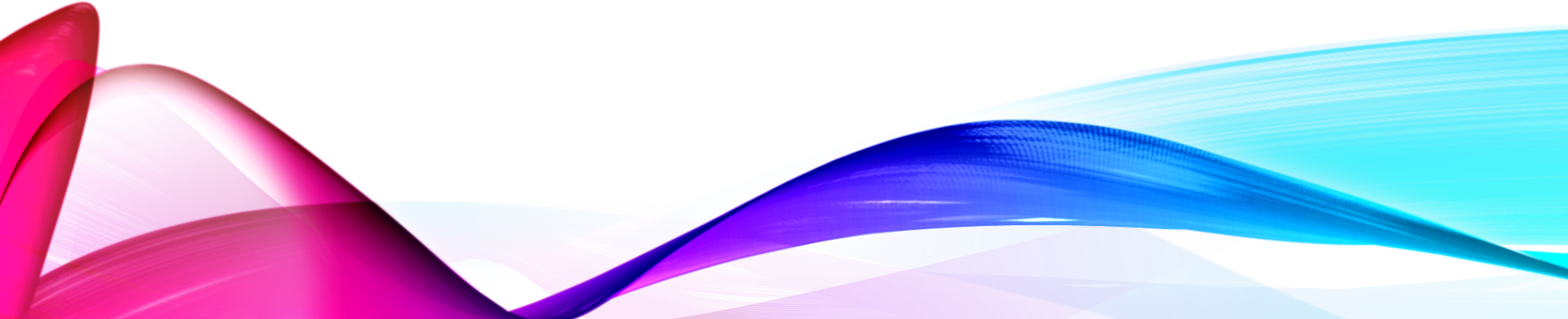 Формы организации сенсорного воспитания
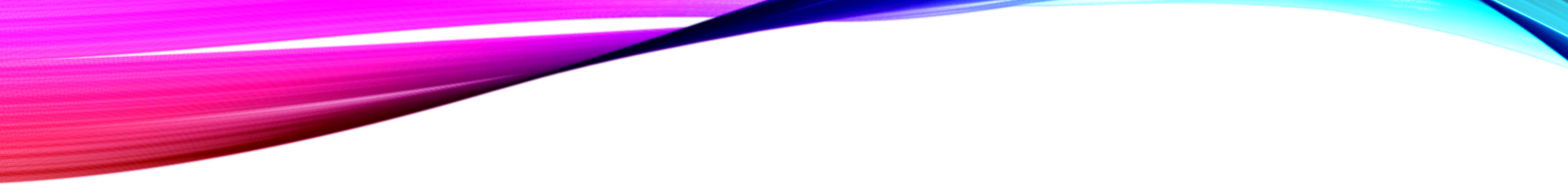 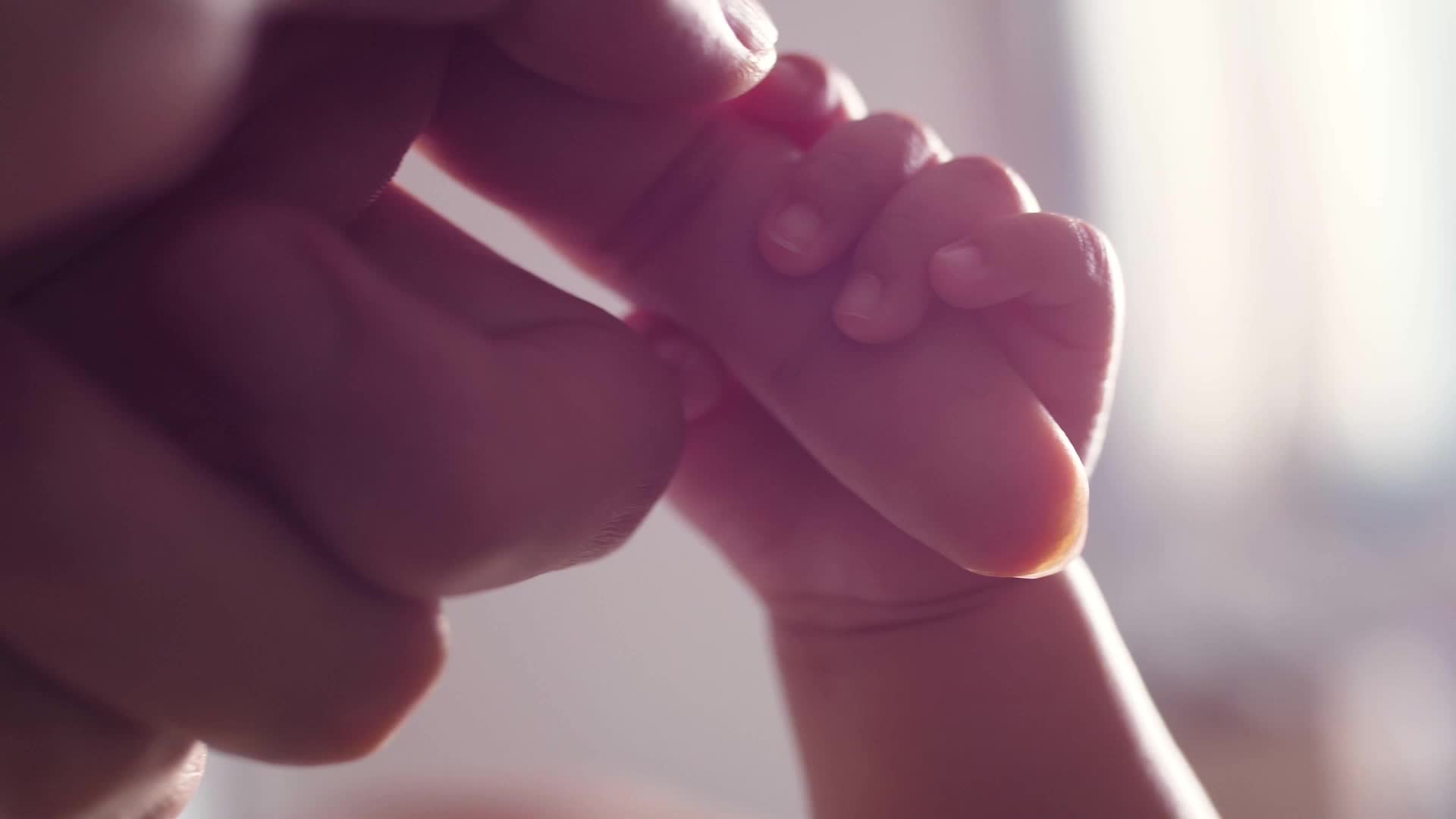 Дополнительные формы сенсорного воспитания
Кроме того, сенсорное воспитание должно осуществляться:
в условиях повседневной жизни детей
в ходе игр
в процессе труда, 
	Это способствует обогащению чувственного опыта ребенка через восприятие целого комплекса различных свойств и сторон явлений общественной жизни, природы, мира вещей. 
	При этом решаются задачи развития восприятия (преимущественно целостного):
через освоение предметного мира (сведения о названии и назначении предметов, испытания ощущений от соприкосновения с ними - тяжести, характера поверхности предметов); 
через освоение пространства (групповой-комнаты, здания дошкольной образовательной организации, детской площадки); 
через эстетику быта (рабочего места, групповой комнаты);
через ознакомление с природой (свойства воды, земли); 
в ходе подвижных игр и развлечений.
Целенаправленная системная работа по сенсорному воспитанию, по средством игровой деятельности позволяет сдвинуть сроки и увеличить темп сенсорного развития ребенка с ОВЗ, преодолев многие отклонения в развитии восприятия, значительно приблизив его к нормативному уровню


Работа по сенсорному воспитанию оказывает существенное воздействие на весь ход психического развития ребенка, стимулирует развитие деятельности, мышления и речи.
спасибо за внимание!